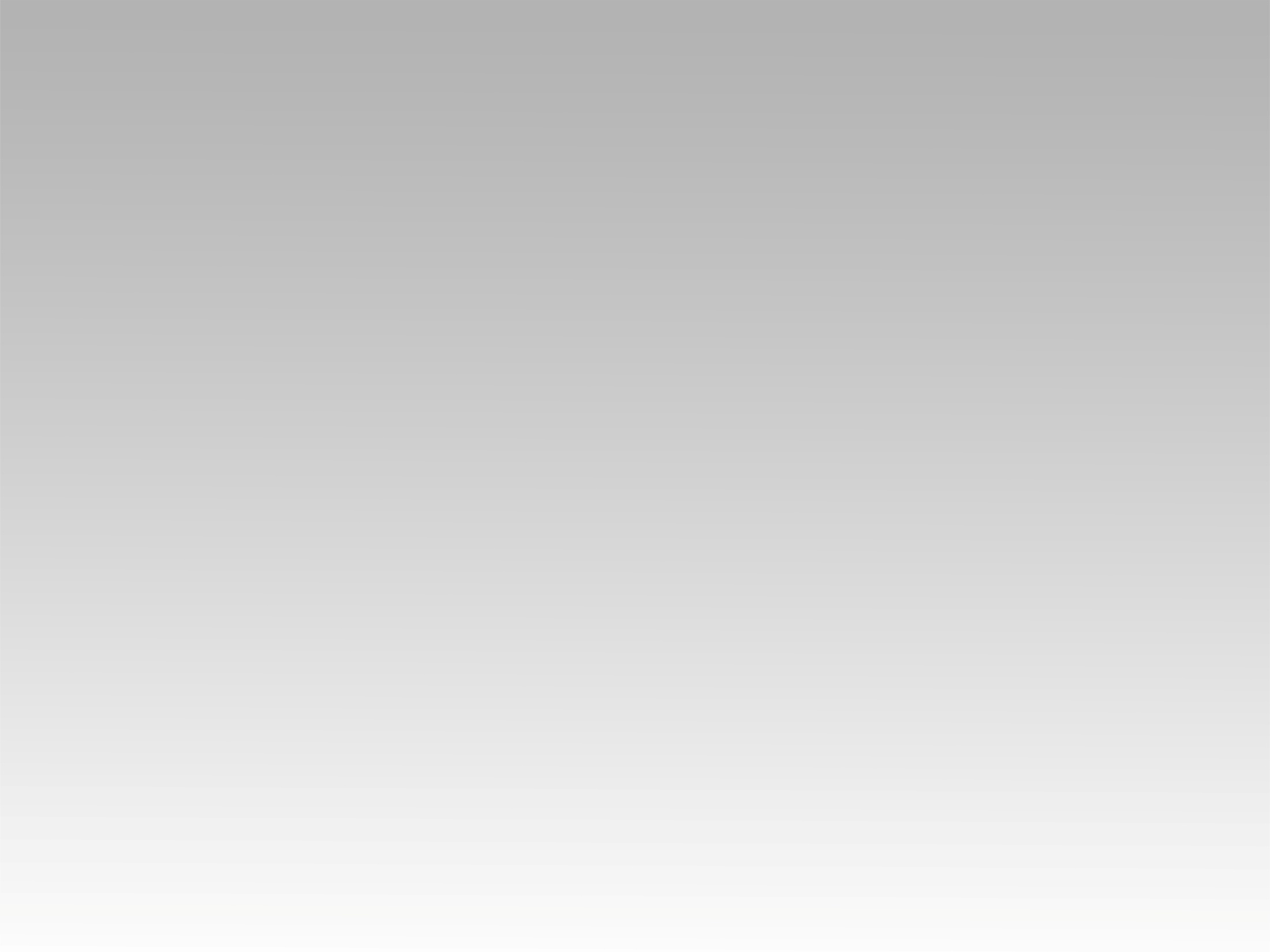 ترنيمة 
ربي حبيبي ليك بصلي
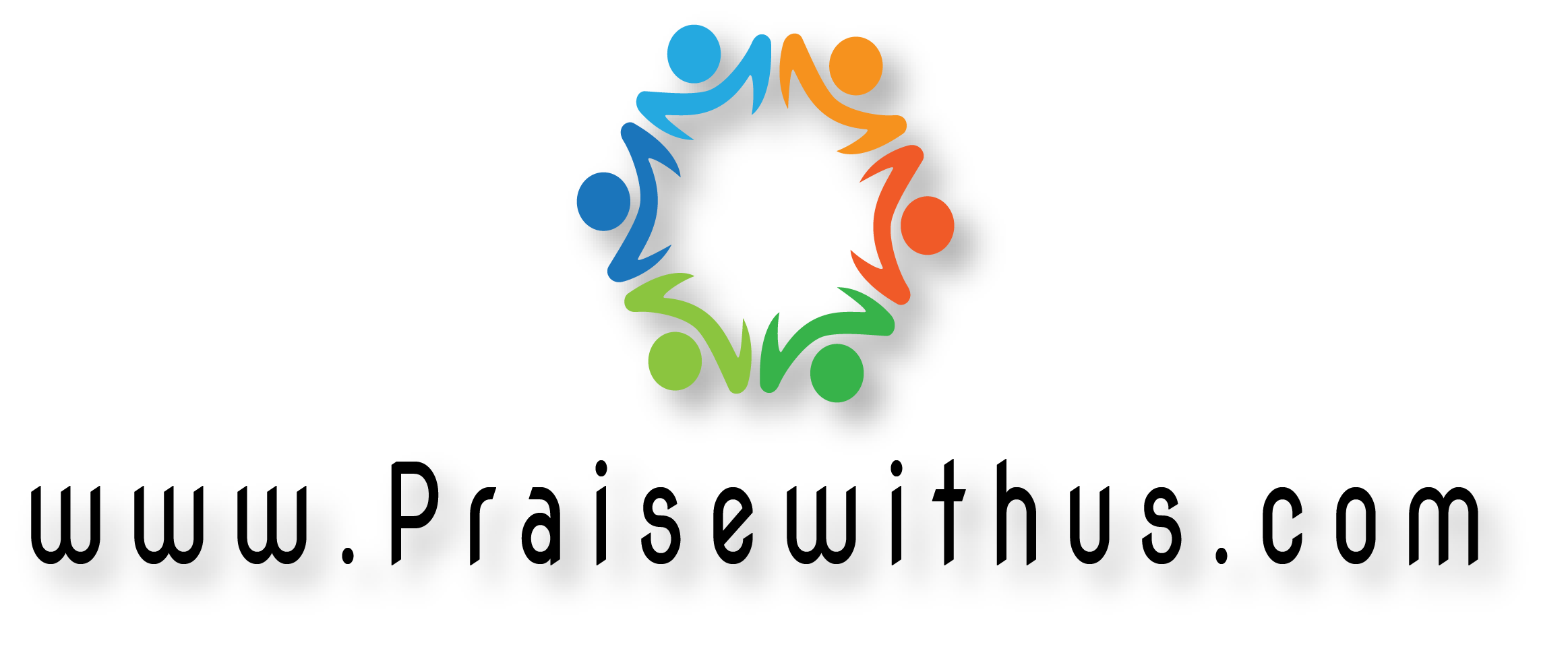 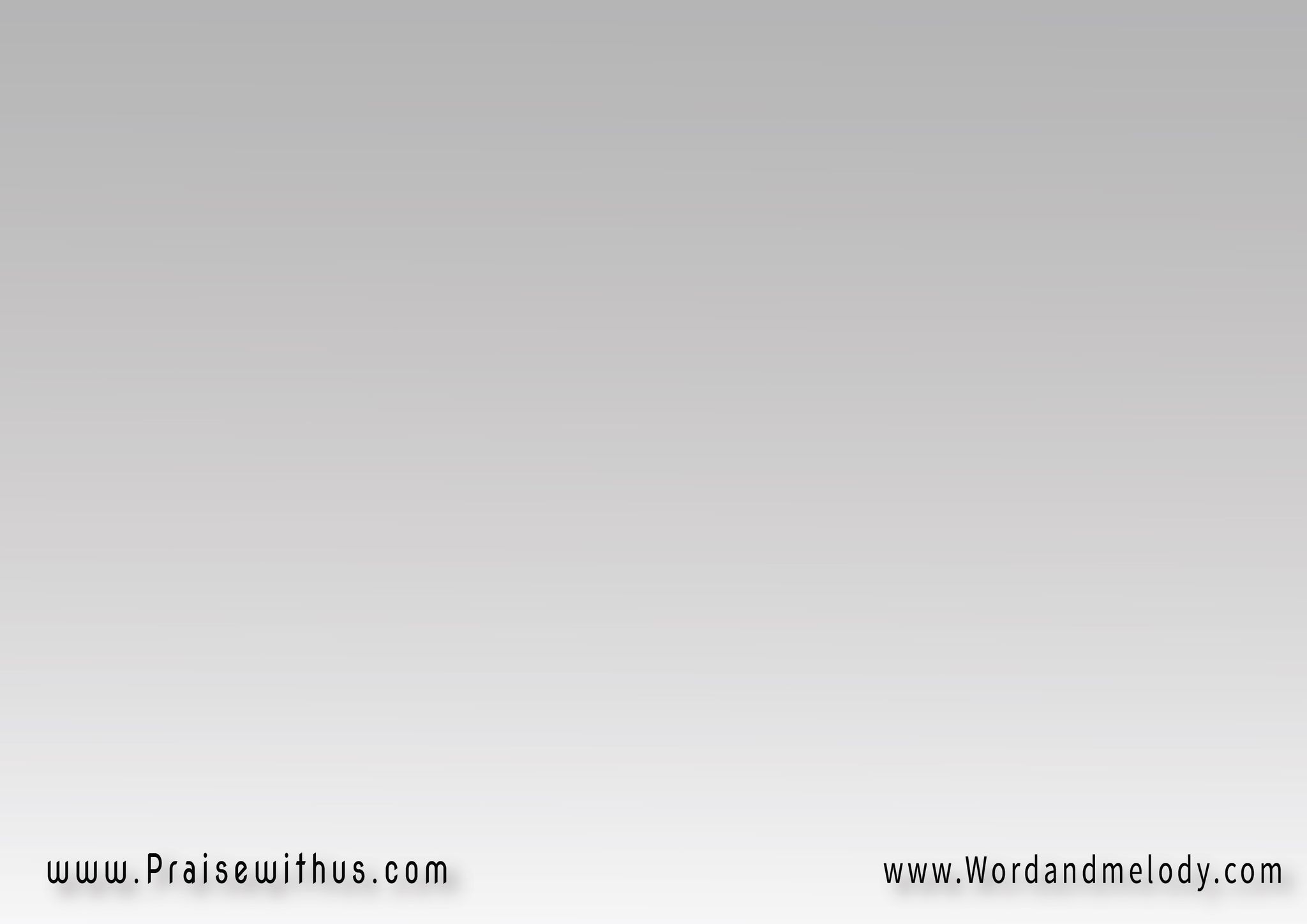 -1 (ربي حبيبي ليك بصلي 
عايز أفرح فرح قلبي)2(أفرح بيك أهتف ليك 
مجداً مجداً مجداً)2
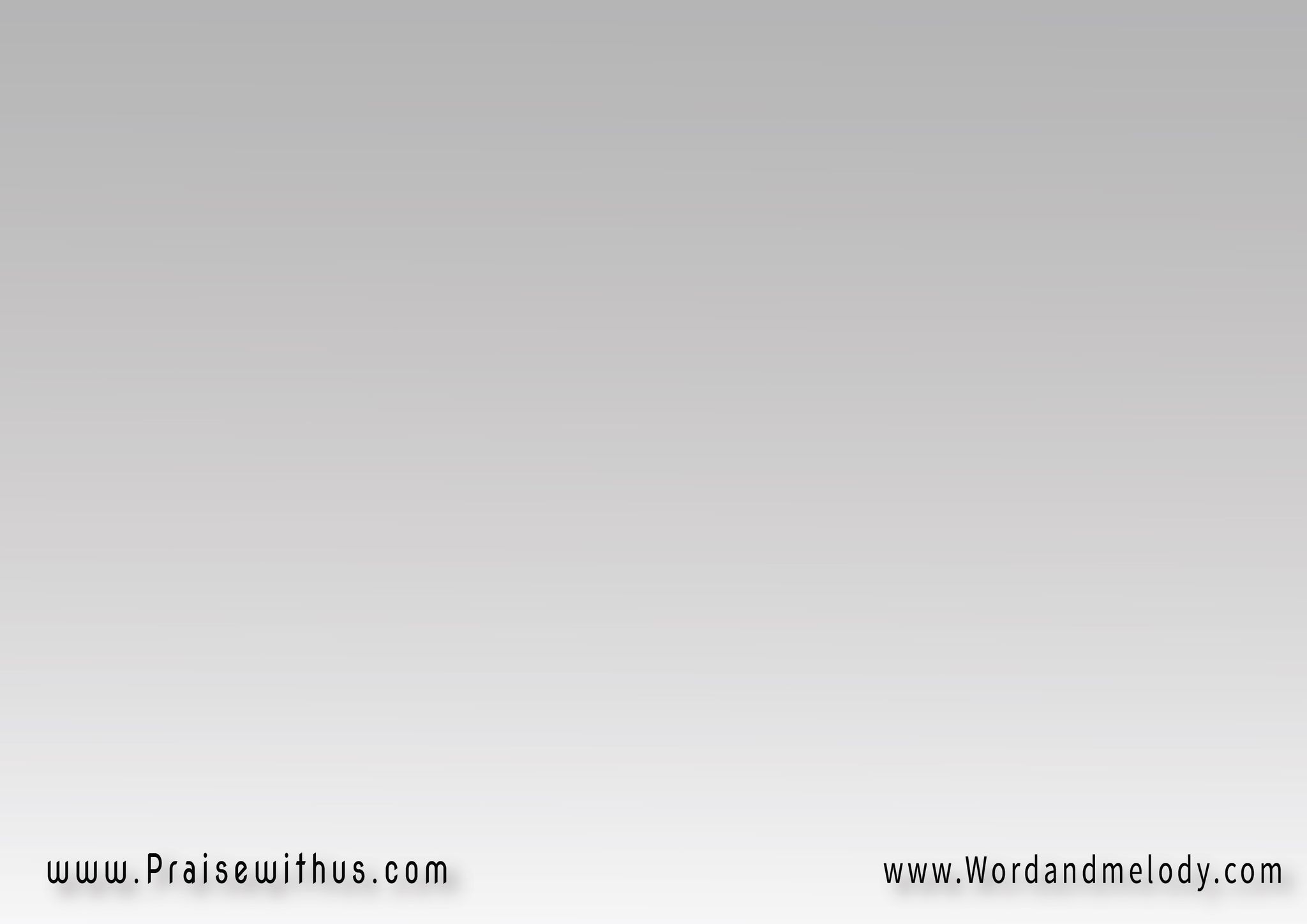 -2 (ماسك إيدي وبتهديني 
وف طريقي بتحميني)2أتعب أعيا بتقويني 
وتحت دراعك أغمض عيني
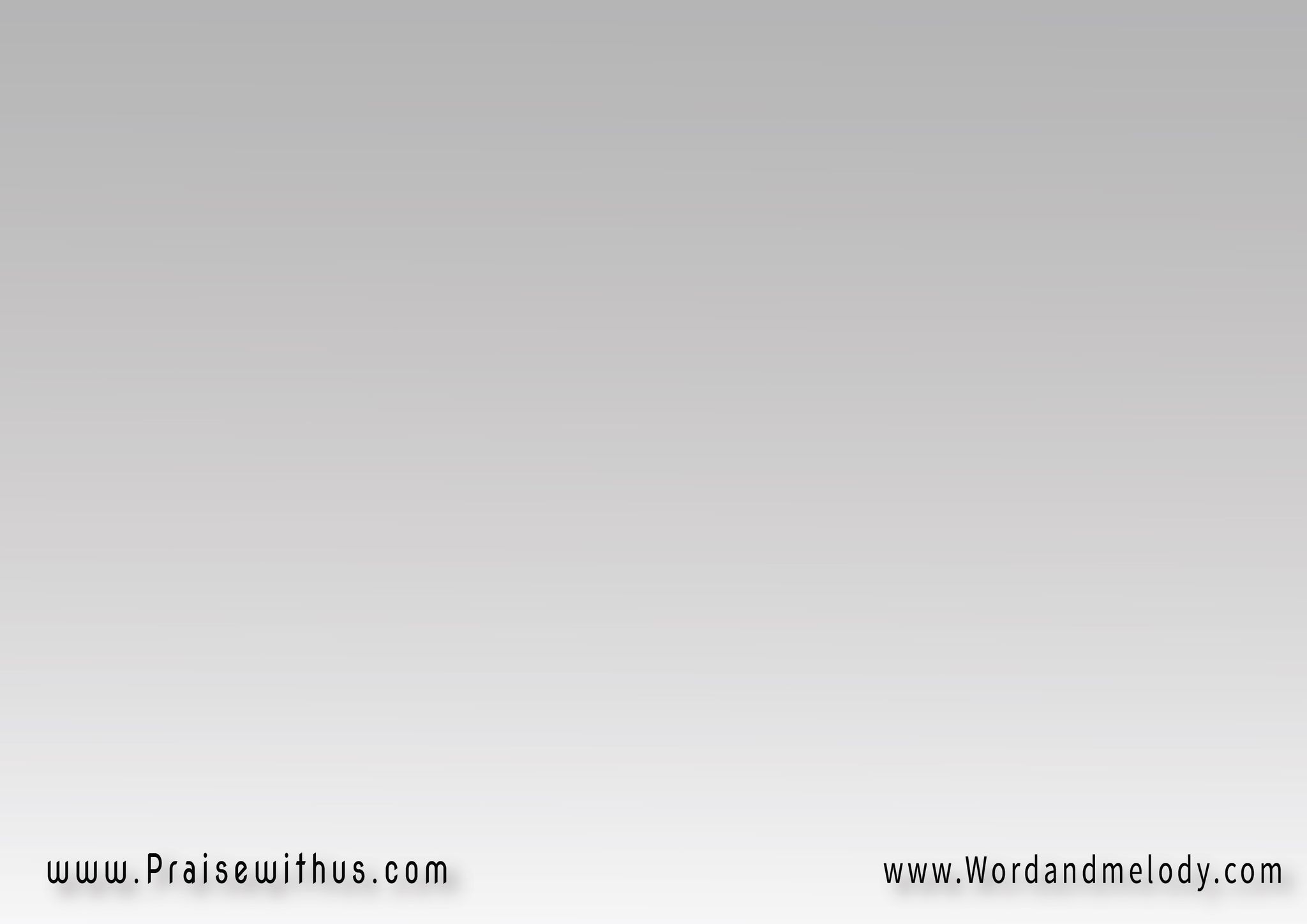 أنام في سلام طول الأيام 
ده ربي حبيبي هو معيني(علشان كده أنا هافرح بيك 
علشان كده أنا هاهتف ليك
 مجداً مجداً مجداً)2
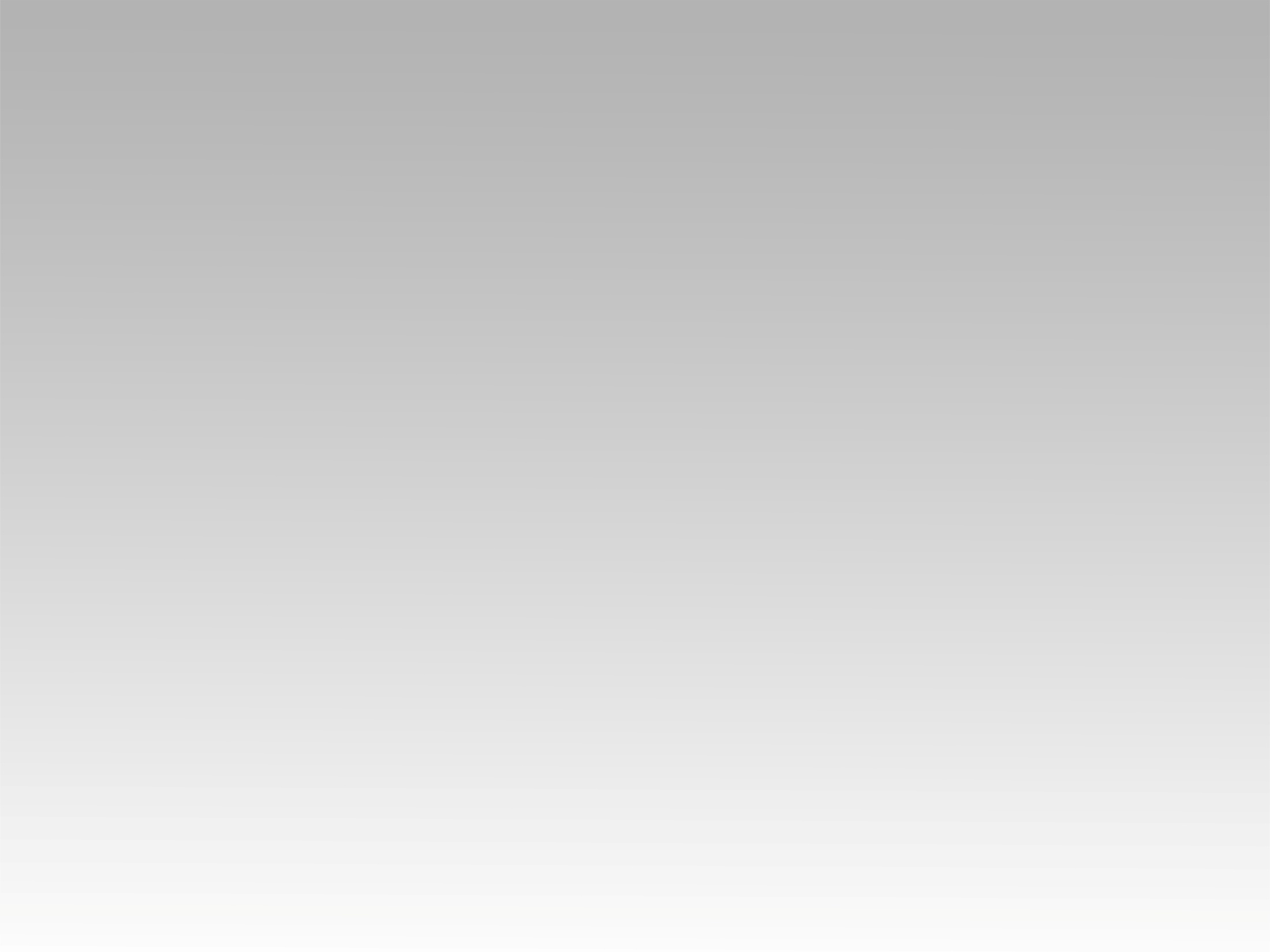 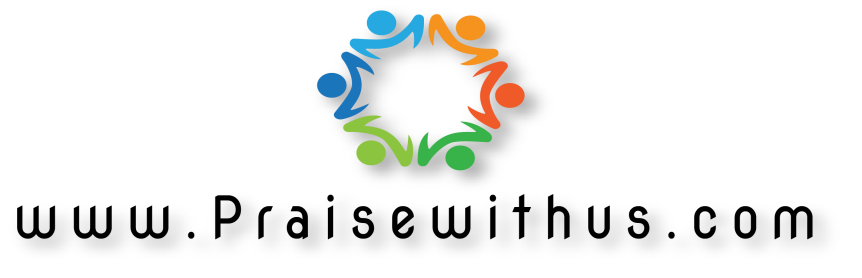